Numele cursului
Legile de miscare ale lui Newton
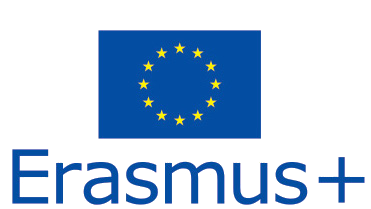 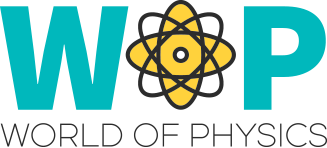 Isaac Newton (1642 – 1727) a fost un matematician englez, astronom, teolog, autor si fizician. 

El este cunoscut ca fiind 
unul dintre cei mai influenti oameni
de stiinta ,si o figura cheie in revolutia
stiintei.

Newton a formulat legile miscarii si gravitatia universala,care au dominat modul in care oamenii de stiinta percep universul fizic. El a creat cele “trei legi ale miscarii” care domina miscarea tuturor obiectelor la orice moment de timp si in orice circumstanta.
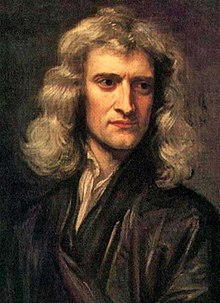 2
Prima lege a lui Newton: Un obiect aflat in repaus va sta in repaus, iar un obiect aflat in miscare va sta in miscare cu o viteza constanta, starea schimbandu-se doar daca se actioneaza asupra obiectului cu o forta.

Legea a doua a lui Newton: Forta este egala cu masa inmultita cu acceleratia.
Legea a treia a lui Newton:  Pentru fiecare actiune exista o reactiune egala dar opusa.
3
A treia lege a miscarii:

Pentru fiecare actiune exista o reactiune egala dar opusa.


Cand un obiect exercita o forta asupra altui obiect, al doilea obiect va exercita la randul lui asupra primului o forta egala dar de sens opus.
4
A treia lege a miscarii:

Fortele mereu vin in perechi.

Actiune –fortele reactante actioneaza asupra obiectelor opuse–> Nu sunt balansate!

Folosim forte de actiune – reactiune pentru a schimba miscarea.
5
A treia lege a miscarii:

Exemplu: atunci cand obiectul A interactioneaza cu obiectul B, acestea exercita forte unul asupra altuia.                                                                                                                                                   Cand stam pe scaun, corpul nostru( A) exercita o forta asupra scaunului (B) iar scaunul( B) exercita o forta asupra corpului. 
Aceste forte sunt actiune 
respectiv reactiune.
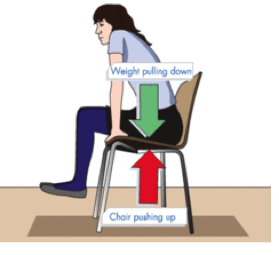 6
A treia lege a miscarii:

Exemplu: Un ciocan (obiectul A) si un cui (obiectul B) se lovesc unul pe altul cu forte egale.
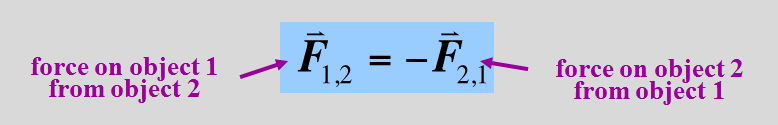 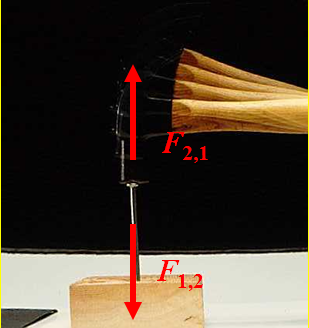 7
A treia lege a miscarii:

Alte exemple:
                 
                         Mingea de baseball forteaza bata spre
		 stanga (actiune); bata forteaza mingea spre
			dreapta (reactiune).
			                                    		
Considerati miscarea unei
 masini in drum spre scoala. 
O masina are roti care se 
invart in sens invers iar 
acestea prind de asfalt.
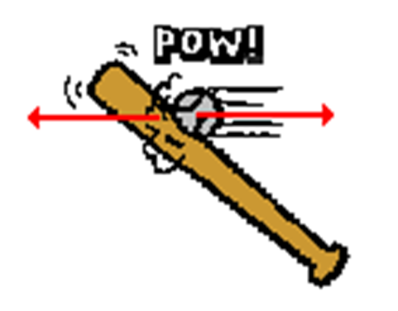 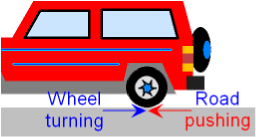 8
3rd Law of Motion:

Alte exemple:
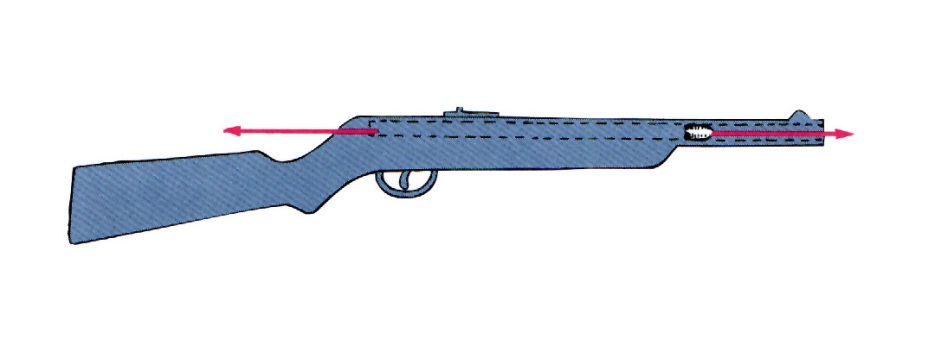 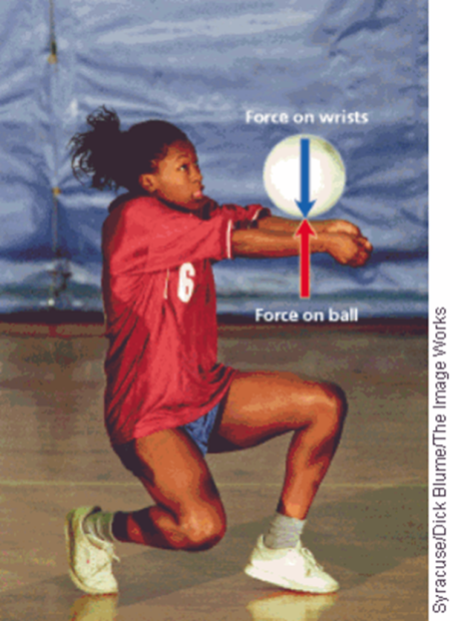 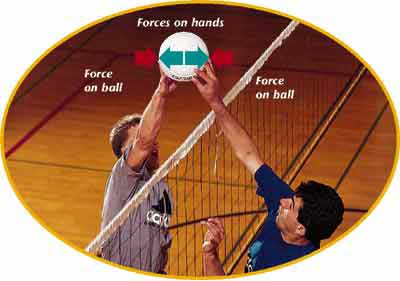 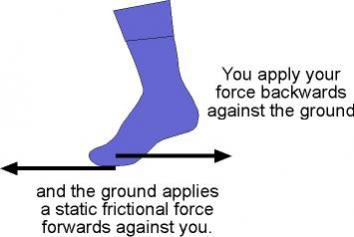 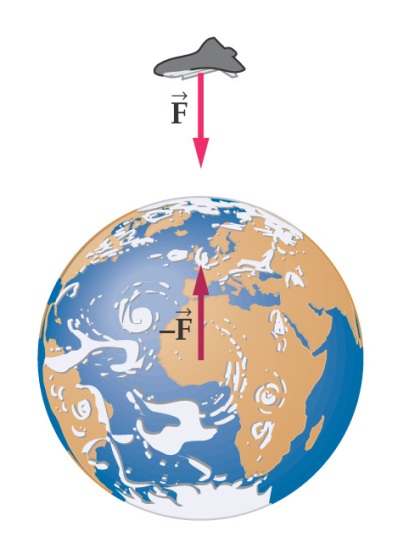 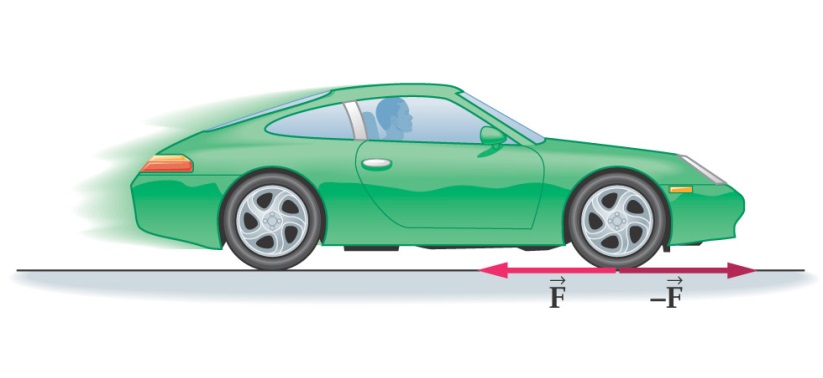 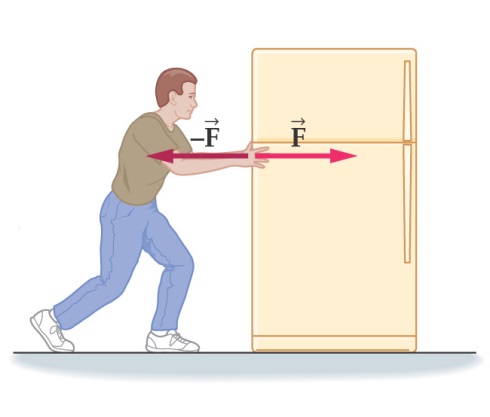 9
References:

https://www.slideshare.net/wilsone/newtons-laws-of-motion-1949387
https://www.slideshare.net/pvnkmrksk/newtons-laws-of-motion-2587754
https://www.grc.nasa.gov/www/k-12/airplane/newton.html
http://www.physics4kids.com/files/motion_laws.html 
https://phet.colorado.edu/en/simulation/forces-and-motion-basics 
https://www.youtube.com/watch?time_continue=370&v=KvPF0cQUW7s 
https://www.youtube.com/watch?v=NYVMlmL0BPQ 
https://www.youtube.com/watch?v=3jVHQ8bECIs 
https://www.youtube.com/watch?v=Ixf9ZyZaE9Q
10